Version Date: 16Dec2020
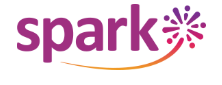 Platelet Transfusion Care Pathway
Prevention of Thrombocytopenic Bleeding
Criteria for Prophylactic Platelet Transfusions:
use a platelet threshold below 10x109/L in patients without risk factors for bleeding 
consider using a platelet threshold greater than 10x109/L in:
patients with high fever, hyperleukocytosis, rapid fall in platelet count or coagulopathy 
situations where transfusions may not be readily available in case of emergencies, such as outpatients who do not live close to the treatment center
consider using a platelet threshold of 40 to 50x109/L in patients undergoing major invasive procedures in the absence of coagulopathy
use the usual platelet threshold (defined above) in patients having procedures such as bone marrow aspiration or biopsy with a low risk of bleeding
Prevention
Do not transfuse platelets prophylactically in patients with:
heparin-induced thrombocytopenia
chronic bone marrow failure
autoimmune thrombocytopenia
thrombotic thrombocytopenic purpura
Assessment
Ensure routine monitoring for transfusion related reactions
Assessment
Treatment
Dose and administer platelets using institutional standards
Treatment
If platelet transfusions are administered before a procedure, consider obtaining a post-transfusion platelet count to ensure the desired platelet count has been reached
For refractoriness (at least two consecutive transfusions with poor response), consider using HLA matched platelet transfusions